美浜町教育支援センター
　　　
　　　 
　　　
　　　　  の ご 案 内
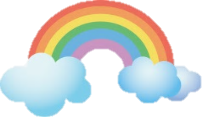 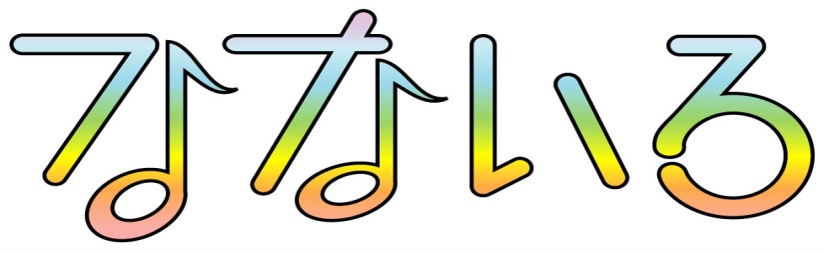 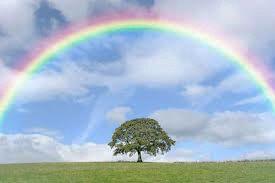 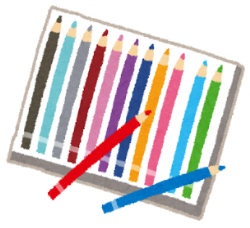 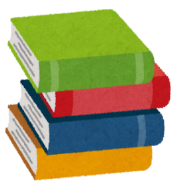 美浜町教育支援センター

美浜町教育政策課
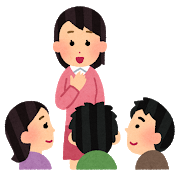 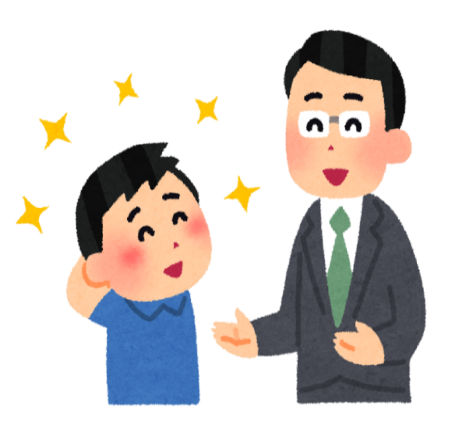 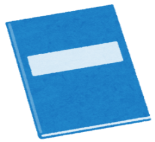 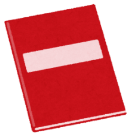 美浜町教育支援センターなないろの方針
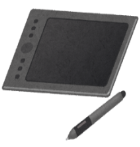 社会的自立及び心理的発達への支援に向けて
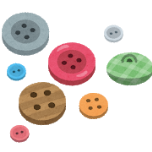 １　居場所の提供
　　　安心して過ごせる居場所、笑顔になれる場所、
　　‘自分らしく’をゆっくり考えられる場所
２　学習・教育機会の確保のための活動
　　　一人ひとりに合わせた学習、ＩＣＴ等を用いた学習支援
３　心と体の健康づくりのための活動
　　　読書、制作、ゲーム、スポーツなど
４　相談
　　　児童生徒、保護者、教職員を対象とした相談
５　連携
　　　学校、保護者、関係機関等との情報交換・行動連携
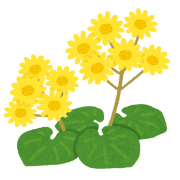 開設日時等
☆開設日☆
月曜日～金曜日
☆開設時間☆
午前９時３０分～午後３時
☆休業日☆
     土・日・祝日
     年末年始（12月29日～1月3日）　　
　　その他教育委員会において必要があると認める日
ご利用のきまり
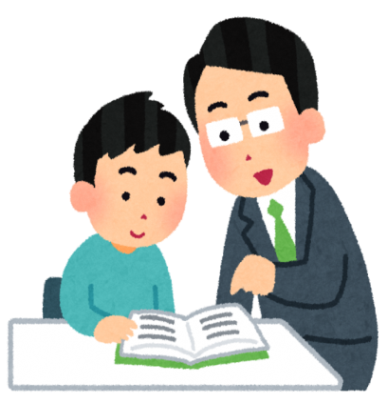 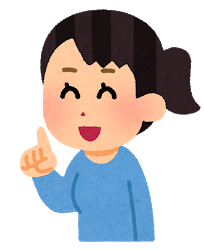 ◎お昼からも利用するときはお弁当持参で
   お願いします。
◎来室前にご連絡をお願いします。
◎保護者の方の責任で送迎をお願いします。
主な活動内容
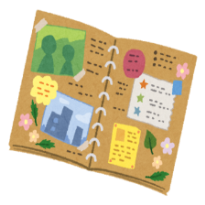 ☆基本的活動
（学習活動・制作活動・アクティビティー）
　ＩＣＴ活用を含む一人ひとりに応じた学習、制作、アクティビティー等を行う。
（居場所づくり）
　子どもの心理的発達や社会的自立を援助するとともに、心の居場所・絆づくりの場
　となる運営に努める。

☆体験活動
（自然体験・社会体験）
　月に１回以上体験活動を取り入れ、経験の幅を広げたり、
　さまざまな活動を通して人との交流を深める。　

☆相談活動
（相談員等による相談）
　児童生徒、保護者、教職員を対象に相談の機会を設ける。
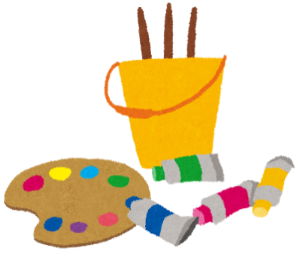 １日の活動の流れ
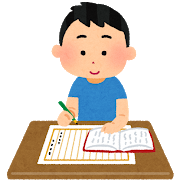 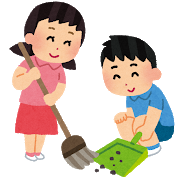 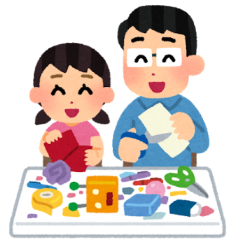 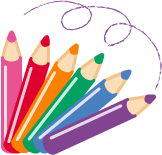 利用申込の手続き
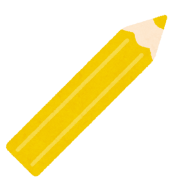 入室相談
利用申込
利用承認
利用開始
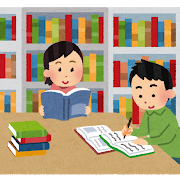 なないろまたは学校へ
なないろまたは学校へ
美浜町教育支援センター　　　　　　9：30-15：00　
  
  福井県三方郡美浜町郷市２５－２０ はあとぴあ２階
  電話（０８０）２９６２－２７１４（教育支援センター専用番号）
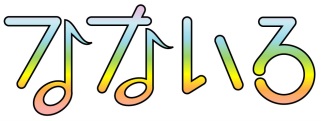 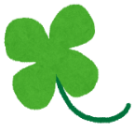 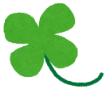 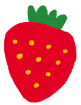 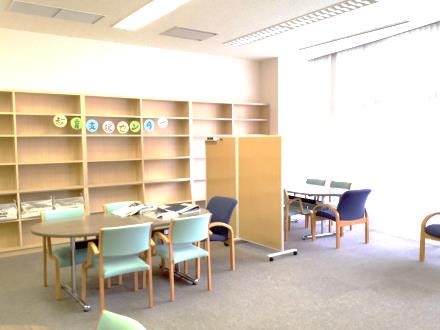 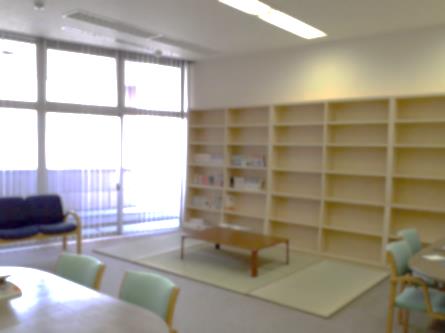 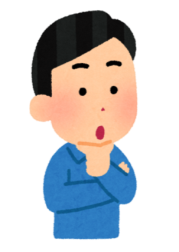 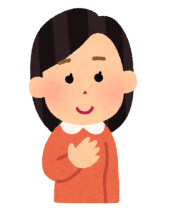 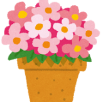